1
Video Replication and Access over Fog-based Architecture
Chang, Zhangyu
Supervised by Prof. Gary Chan
2
Introduction
System Architecture and Comparison
Replication Schemes
Video Access Schemes
Case Studies
Conclusion and Future Directions
Contents
Impact of Video Traffic on Internet
3
Video contributes to most of the internet traffic
the weight is continuously increasing
73% in 2016 / 82% by 2021 (estimated)
Huge network resource demand for video service
Overall IP traffic grows 24% percent annually
Busy-hour Internet traffic is growing more (51% in 2016)
Traditional Approach:
Content Distribution Networks (CDNs): Not cost-effective
Peer-to-Peer Network (P2P): Not reliable
New paradigm to offload the demand
Video Service over Fog
4
Fog devices:
E.g., routers, Wi-Fi Aps, set-top boxes, base station
Lightweight but decent power
Ubiquitous and close-to-user
Fog-based distribution reduces: 
Load of cloud server
Server-to-edge traffic
Inter ISP traffic
Video Popularity Characteristics
5
Popularity
Very skewed for both professionally generated content (PGC) and user generated content (UGC)
By storing only 10% of long-term popular videos, a cache can serve 80% of requests
Freshness
The popularity of hot videos decays very quickly
PGC: 90% of the most popular videos traffic are new each day
UGC: difficult to predict the popularity of new content
Daily Pattern
2 peaks: 2 P.M. and 10 P.M. every day
lowest at around 5 A.M.: good time to push new content
Challenges for Fog-based Schemes
6
Distributive
Fog devices are huge in number and have to collaboratively serve the users
Geography-aware
It is important to utilize the close-to-user feature to serve the neighbor
Popularity-aware
Global popular contents have to be pushed into the fog
Lightweight implementation
Fog device cannot match dedicated server on computation power
7
Major Problems
Video Access
Video Replication
Fog devices are huge in number, but each fog device has only limited storage size
Ephemeral: highly demanded video for a certain duration and then the demand fades
What to push and when to push the new contents
Uncoordinated versus Coordinated replication schemes
Uncoordinated: based on device’s demand
Coordinated: based on global popularity
A fog device cannot have full replication of all the videos
Many fog devices may have the same contents 
Decision affects all users share the same resource
Wired versus Wireless fog
Wired: reduce the problem size
Wireless: choice of base stations
Solutions
8
Replication schemes
Uncoordinated: Variations of LRU / Score-Based Schemes
Coordinated: Popularity-Based / Division of Storage
Video access schemes
Wired Users: Clustering Methods / Game Theory Approaches
Wireless Users: Approximation Algorithm / Mathematical Programming
Case studies
Youku: CDN Based on Smart Routers
Thunder Crystal: Crowdsourcing Content Distribution
9
Introduction
System Architecture and Comparison
Replication Schemes
Video Access Schemes
Case Studies
Conclusion and Future Directions
Contents
System Architecture of Fog-based Video Network
10
Cloud Layer (Level 1)
Push new videos to the fog
Reduced number of servers

Fog Layer (Level 2)
Backbone of the platform
Huge in number and close to the users
Owner and operator of the fog may not be same
Wired & Wireless fog for all the users

User Layer (Level 3)
Usually get served by fog devices
Cloud as the last resort
Comparison: versus CDN and P2P
11
Comparison: Merits of Fog
12
13
Introduction
System Architecture and Comparison
Replication Schemes
Video Access Schemes
Case Studies
Conclusion and Future Directions
Contents
Replication Schemes
14
Replication scheme for fog must be distributive, responsive and easy to implement
Uncoordinated replication schemes
Each fog device only makes its own decision independently
Lack global popularity information
Optimality analysis relies on assumptions
Coordinated replication schemes
A central server will offer global information to each fog device in some way
Push the contents directly
May ignore the local preference
Uncoordinated Schemes
15
Variations of LRU
q-LRU: stores the new video content with a probability of q
k-LRU: Storage is divided into k hierarchical part, contents demoted step by step until removal
Better than LRU if the video popularity distribution follows the Zipf’s law
Assumptions for optimality: Poisson distribution of request & stead state
Score-Based Schemes
Age-Based Threshold (ABT): calculate a time to live based on access frequency
Information Centric Network: video has special index, frequency based score but the recent access has higher weight
Uncoordinated Schemes
16
Fog devices may not have enough processing power to handle all the hit
Coordinated Schemes
17
Popularity-Based Schemes:
Video content can be proportional to the video popularity
Deficit bandwidth performs better than proportional replication if fog devices has heterogeneous
Scheduler gives replication probability p or time to live t and broadcast this parameter to all the fog devices
New indices (geographic/propagation/social influence)
Division of Storage:
Divide the fog storage into 2 parts
Local/global popularity & PGC/UGC
Coordinated Schemes
18
19
Introduction
System Architecture and Comparison
Replication Schemes
Video Access Schemes
Case Studies
Conclusion and Future Directions
Contents
Video Access Schemes
20
Video access decision is critical to effectively utilize fog network resources and avoid network congestion
Multiple replications for the same video content in several fog devices
Huge size of the problem to optimize the whole network
Number of both the videos and fog devices are huge
Facility Location Problem: NP-complete
Effectively Solution
Reduce the problem size (clustering/ divide and conquer)
Find the approximation algorithms
Wired User
21
Thousands of devices
NP-hard in nature
Divide and conquer
Brutal force for small-scale
Clustering Methods
Geographic location/ISP
Similarity of popularity
Auction-based method with each region
MCMF problem for inter-region traffic
Game Theory Approaches
Between device owners & operators (Stackelberg Game)
Between social friends (supermodular game)
Wired User
22
Wireless Users
23
Joint optimization of the replication and access problem
User may covered by multiple base stations
Relative small problem size
Approximation Algorithm
Facility location problem
Cluster user demand
Randomized method if user preference differs not much
Mathematical Programming
Allowing use has probability to get the video from different base stations
Use network coding to bypass the NP-hardness of integer linear programming
Wireless Users
24
25
Introduction
System Architecture and Comparison
Replication Schemes
Video Access Schemes
Case Studies
Conclusion and Future Directions
Contents
Youku: CDN Based on Smart Routers
26
Peer Video CDN based on Smart-routers :
Subsidized smart-routers
Centralized coordinating
4 kinds of servers to manage the smart routers
Combining caching with recommendation
Push and store home page contents (73%)
Push between 0 and 3 A.M. (daily pattern)
Do not care about local popularity
Thunder Crystal: Crowd-sourcing Content Distribution
27
Crowdsourcing Content Distribution
Crowdsourcing system
Device owner get monetary return
Central Managed Pushing
Push new content for content provider
Fixed cloud serve budget
Popularity decays exponentially
Indiscriminate policy
Random user access scheme
No geography awareness
28
Introduction
System Architecture and Comparison
Replication Schemes
Video Access Schemes
Case Studies
Conclusion and Future Directions
Contents
Conclusion
29
Fog-based content distribution:
Low operation cost and better quality-of-service
Replication:
Uncoordinated: simple but no global popularity
Coordinated: popularity aware but no preference
Video Access
Wired user: divide users into areas
Wireless user: jointly optimize replication & access
Case Studies
Youku: combining pushing with recommendation
Thunder: crowdsourcing with random pushing and access
Future Directions
30
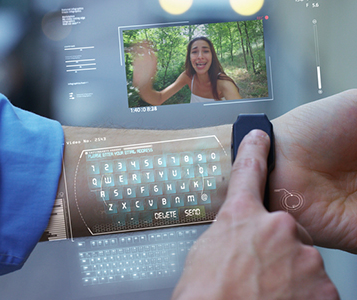 Augmented Reality
Combination of real-world and video
Location-based service
Fog devices for localization and video distribution
Video Data Analytics
Video from monitoring camera keeps increasing (7 times from 2016 to 2021)
Fog devices at the camera side can analyze the video and upload the results or features for less traffic
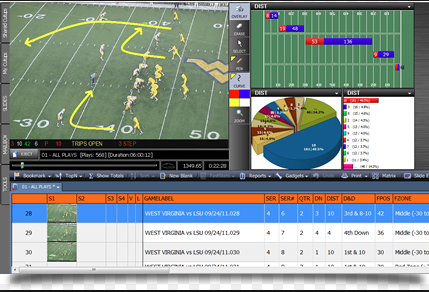 Blockchain
Manage the transactions over the Internet
Negotiation distributively on network control
Any databases can be saved distributively in the fog
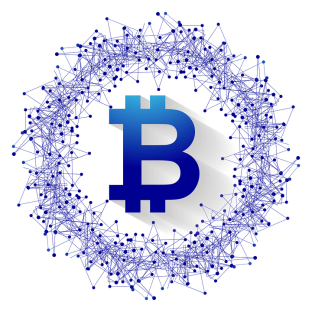 31
Any Questions?
Thank You!
Comments
32
Survey title: VoD-Fog Approaches and data driven comparisons
Zhang Qian: Future work shall be consistent with the main problem
BB: How to differentiate between Fog & P2P? Many approaches have been used in P2P
Many devices (e.g., Set top box) in previous P2P can be regarded as Fog (End user heterogenity)
Fog: Large number of medium range devices & Reliable mid-layer for better tractability and billing
Presentation skills : needs more Passion
Comments (Cont’d)
33
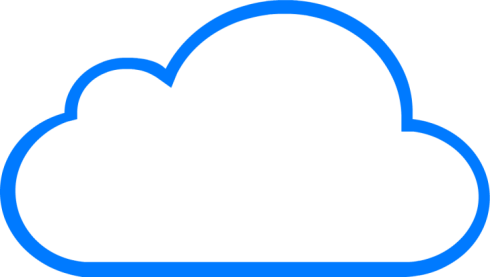 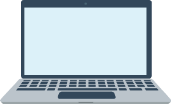 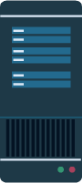 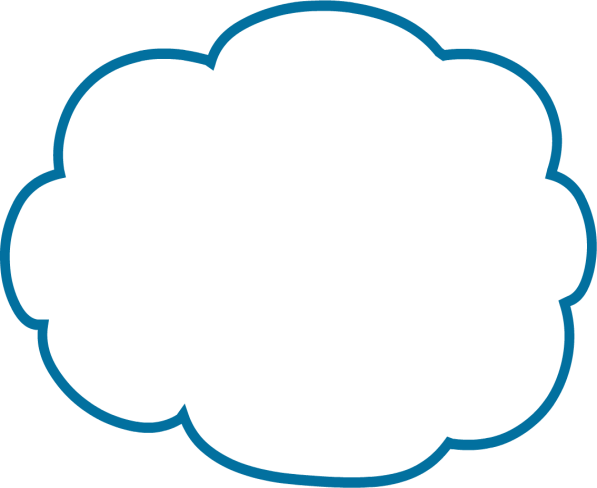 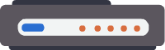 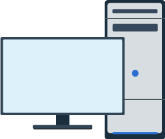 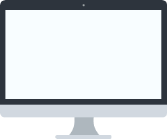 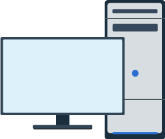 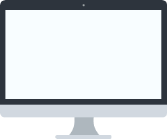 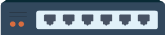 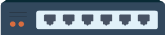 P2P
Cloud
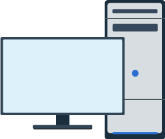 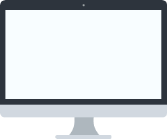 Fog